Guaranteed Energy Savings ContractsContracting Requirements for Local Governments
Norma Houston
NCGFOA Annual Conference
July 18, 2011
Today We’ll Discuss . . .
Guaranteed Energy Savings Contracts
What They Are
How To Enter Into Them
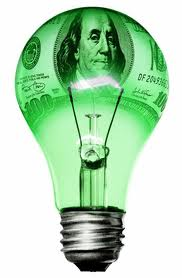 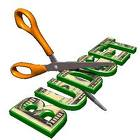 [Speaker Notes: As budgets get tighter and you look for more ways to save money, GESC is a unique option available to you.

Today we’ll talk about
What GESC are
The procurement and contracting process for them

We will NOT get into much detail about:
The technical and engineering aspects of GESC projects
The particular specifics of financing options

If you find this topic of great interest, perhaps a follow-up session on these aspects of GESC

Also, have listed the contact info of experts in these areas on your handout (last page) – Len Hoey at the State Energy Office and Biff McGilvery at the LGC

With these caveats, let’s get started . . .]
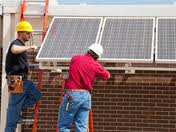 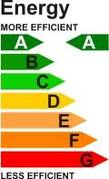 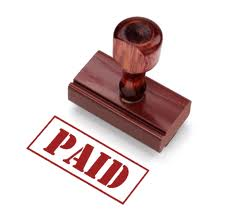 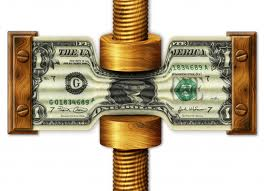 [Speaker Notes: So, what is a GESC?

I think of them like:  design-build project with maintenance option + CM@R contracting method + installment purchase financing + reverse TIF.

What does this mean? Basically, it’s a method of financing capital improvements designed to result in energy cost savings with the finance costs being paid from the energy savings.

[CLICK]  Basically, a GESC contractor (ESCO) installs energy savings measures and guarantees you a certain level of energy savings

[CLICK]  These energy savings are realized over the life of the contract

[CLICK]  You make payments on the contract from these energy savings

[CLICK]  And, if there is a shortfall – the projected level of energy savings isn’t realized – the ESCO pays the shortfall]
What is a GESC?
Contract between local government and qualified provider
For evaluation, recommendation, or implementation of energy conservation measures on existing facilities
Payments on contract made over time
Provider guarantees energy savings will exceed costs
Shortfalls paid by provider
[Speaker Notes: Authorized under Part 2, Article 3B of G.S. Chapter 143.  You have a copy of these statutes and others related to GESC’s.

Defined as  
a contract for 
the evaluation, recommendation, or implementation of 
energy conservation measures, including the design and installation of equipment or the repair or replacement of existing equipment or meters, 
in which all payments, except obligations on termination of the contract before its expiration, are to be made over time, 
and in which energy savings are guaranteed to exceed costs.
Contract entered into with a qualified provider
Qualified provider guarantees energy savings and pays shortfall if savings don’t meet projections.

Some of these terms are specifically defined in the statute, so let’s discuss them briefly before turning to the contracting process itself]
Key Term: Qualified Provider
A person or business experienced in the design, implementation, and installation of energy conservation measures 

Referred to as “energy 
   service companies” or 
   “ESCOs”
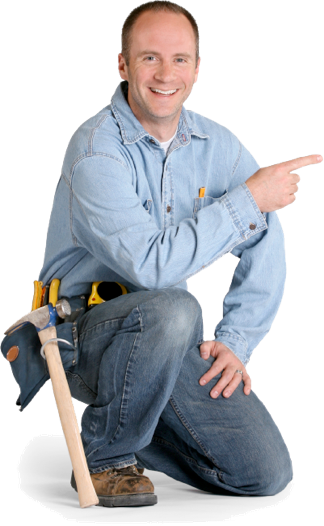 [Speaker Notes: Who is a qualified provider?

A person or business experienced in the design, implementation, and installation of energy conservation measures 

Referred to as an “energy service company” or “ESCO”

More than just a consultant; they also do the installation of the energy savings measures and, if you want, will also provide training for your staff and ongoing maintenance]
Examples of ESCO Services
Energy audit to analyze current facility conditions and establish baseline energy consumption
Energy savings analysis
Energy conservation measures recommendations
Engineering and design 
Financing options 
Equipment acquisition
Project installation and construction management
Guaranteed savings over life of the contract 
Project monitoring and savings verification over life of the contract  (M&V)
On-going equipment maintenance (if needed) 
Training for building operators and facility personnel
[Speaker Notes: Here are some examples of the types of services provided by ESCO.  

In essence, they provide “all around” services from:
evaluation and recommendations, 
to engineering and design, 
to installation and project management
to ongoing project monitoring and verification of savings 
to training for your staff and ongoing maintenance]
Key Term: Energy Conservation Measures (ECM)
A facility or meter alteration, training, or services related to the operation of the facility or meter, when the alteration, training, or services provide anticipated energy savings or capture lost revenue.

Must produce energy savings or capture lost revenue to be an ECM
[Speaker Notes: ESCO’s install “energy conservation measures” – so, what are these?

The statute specifically defines them as:

Altering a facility or meter,
Training, or services related to the operation of the facility or meter,
When the alteration, training, or services 
Provide anticipated energy savings or capture lost revenue.

A GESC project involves more than just installing energy efficient light bulbs; it must also provide energy savings or capture lost revenue 
(capturing lost revenue example:  improved water meter system to more accurately bill customers for water consumption)]
Examples of ECMs
Insulation
Storm windows/doors
Window glazing
Weatherstripping
Caulking
Automatic control systems
HVAC upgrades
Lighting systems
Energy recovery systems
Cogeneration systems
Water conservation systems
Water recycling
Wastewater recovery
Other measures that conserve energy, water, or other utilities
[Speaker Notes: Here are examples of energy conservation measures listed in the statute – measures not limited to this list, but it is illustrative of the types of measures undertaken in a GESC project.]
Key Term: Energy Savings
A measured reduction in energy costs

created from the implementation of one or more energy conservation measures 

compared with an established baseline of previous costs developed by local government
[Speaker Notes: So, the Qualified Provider (ESCO) installs Energy Conservation Measures (ECM) that produce Energy Savings.

What are Energy Savings?

This term also specifically defined in the statute:

A measured reduction in 

Fuel costs, energy costs, water costs, stormwater fees, other utility costs, or operating costs, including environmental discharge fees, water and sewer maintenance fees, and increased meter accuracy

Created from the implementation of one or more energy conservation measures 

When compared with an established baseline of previous costs, including captured lost revenues, developed by the governmental unit.

We’ll talk about developing the baseline a bit later . . . These are the key terms to understand, so let’s turn to the contracting process]
GESC Contracting Process
Key Points:
Only available for existing facilities, not new construction
Must use statutory RFP process
Exempt from almost all regular competitive bidding requirements
Standard of award is “best meets needs of the local government,” not low bidder
Governing board approval not required for GESC, but is required for financing
[Speaker Notes: Some key points to understand about the contracting process:

A GESC project can only be done on an existing facility; NOT available for new construction (although you can, of course, value-engineer a new building for energy conservation)

To enter into a GESC, you MUST use the statutory RFP process we’ll discuss next.  

This RFP process is exempt from most requirements of competitive bidding methods 

The standard of award – the basis on which you make your decision of who to award the contract to – is “best meets the needs of your unit,” NOT the low bidder.  While you are required to solicit proposals, you are no bound by the price in making award decision

The statute does not require governing board approval of the GESC; however, because board approval is required for financing, need board approval anyway]
GESC Contracting Process
[Speaker Notes: I’ve divided the statutory requirements for the RFP and contracting process into 9 steps [CLICK EACH STEP]

Developing RFP

Issuing RFP

Receiving Proposals

Opening Proposals

Evaluating Proposals

Selecting the ESCO

Awarding the contract

Getting LGC approval of the financing and reporting to SEO

Budget considerations]
Step 1: Develop RFP
May hire consultant or seek technical assistance from State Energy Office
Hiring consultants not a GESC; Mini-Brooks Act requirements apply
RFP must include evaluation criteria and other stipulations required by local government
Unit must establish previous costs baseline
[Speaker Notes: Step 1:  Develop a Request for Proposals (RFP)
Must use RFP process for GESCs; exempt from almost all competitive procurement requirements (requirements for sealed plans on public construction project over certain dollar thresholds and architect/engineer conflicts of interest prohibitions still apply, but can specify name brand equipment).
May choose to hire a consultant to assist with developing RFP and/or seek technical assistance from the State Energy Office.
No statutory procedures required for hiring consultant (unless consultant is an architect or engineer, in which case Mini-Brooks Act requirements apply unless local government exempts itself from those requirements – G.S. 143-64.31, -64.32).
Contract for consulting services or energy audit services is not a GESC unless contract also includes evaluation, recommendation, or installation of energy conservation measures.
RFP must include evaluation criteria and any other stipulations and clarifications the local government may require.
Local government responsible for establishing baseline of previous energy costs, including captured lost revenues. – You do this by calculating your past energy costs, such as previous electricity usage and costs.]
Step 2:  Issue RFP
Must publish notice in newspaper at least 15 days prior to opening
Notice must include statutorily required information
Minority business participation requirements apply
[Speaker Notes: Step 2:  Issue a Request for Proposals (RFP)
Must publish notice of RFP at least 15 days prior to time of opening.
Notice must be published in newspaper of general circulation in local government’s geographical area (similar to other published notice requirements) – can also advertise notice electronically, but MUST publish in newspaper.
Notice must include:
Name and address of local government
Name, address, title, and telephone number of contact person
Notice indicating that local government is requesting qualified providers to propose energy conservation measures through a GESC
Date, time, and location where proposals must be received
Evaluation criteria
Statement reserving the right to reject any or all proposals
Any other stipulations and clarifications the local government may require
Minority business participation requirements under G.S. 143-128.2 apply.]
Step 3: Receive Proposals
Proposals must be sealed
Cannot open until date and time specified in notice
[Speaker Notes: Step 3:  Receive proposals in response to RFP solicitation

Proposals must be sealed.

Cannot open until date and time specified in notice.]
Step 4: Open Proposals
Must receive at least 2 proposals from qualified ESCOs; if not, must re-advertise
Opened by official or employee of local government
Opened in public
Contents announced and recorded in minutes
[Speaker Notes: Step 4:  Open proposals received in response to RFP solicitation
Must have at least 2 proposals from qualified providers to award contract.  
If only 1 proposal from a qualified provider is received, must republish for 15 days – if only 1 proposal from qualified provider is received after republishing, can open and select the proposal if qualified.
Proposals must be opened by employee of local governmental or member of governing board.
Proposals must be opened in public (at time, date, and location announced in published notice).
Contents of proposals must be announced and recorded in minutes of governing body (suggest including summary of proposals in minutes and incorporating responses themselves by reference, with indication in minutes where complete proposals are located, such as in finance office or clerk’s office)]
Step 5: Evaluate Proposals
Proposals must include all cost estimates
Design
Installation, modification or remodeling
Maintenance, repairs, training
Debt service
Energy savings
Evaluated by licensed architect or engineer (hiring architect or engineer subject to Mini-Brooks Act requirements)
Architect or engineer’s recommendation not binding
[Speaker Notes: Step 5:  Evaluate proposals
Proposals must include estimates of all costs of:
Design and engineering
Installation, modification, or remodeling
Maintenance, repairs, and training
Debt service 
Energy savings
Proposals must be evaluated by a licensed architect or engineer to determine that proposal includes all required cost estimates and other criteria in RFP; local government is not bound by architect or engineer’s recommendation.
Local government may require proposals to include cost for hiring architect or engineer to conduct this review.  Hiring an architect or engineer is governed by Mini-Brooks Act (G.S. 143-64.31) unless the local government exempts itself from these requirements (G.S. 143-64.32).
May communicate and negotiate with providers during evaluation period (Statute defines RFP as “negotiated procurement process”]
Step 6: Select ESCO
Standard of award is “best meets unit’s needs” considering statutory criteria:
Price
Costs of construction, financing, maintenance, and training
Quality of products
Amount of energy savings
General reputation and performance capabilities
Conformity with RFP specs and conditions
Time for performance
Other factors deemed necessary by local government (must be a “matter of record”)
[Speaker Notes: Step 6:  Select the qualified provider that best meets the unit’s needs, considering statutory criteria:
Prices.
Proposed costs of construction, financing, maintenance, and training.
Quality of products.
Amount of energy savings.
General reputation and performance capabilities of qualified providers.
Substantial conformity with specifications and other conditions of RFP.
Time for performance.
Other factors deemed necessary  - other factors must be “made a matter of record”, meaning must be included in the RFP

Standard of award is “provider that best meets the unit’s needs”; not bound by lowest responsive responsible bidder standard.]
Step 7: Award GESC
Publish notice of award in newspaper at least 15 days before meeting at which award is approved
Notice must include statutorily required information
Contract term not to exceed 20 years
Energy savings must equal or exceed “total costs” of contract
[Speaker Notes: Step 7:  Award the GESC 
Notice of award must be published at least 15 days prior to the meeting at which award will be approved; notice must include:
Time, date, and location of meeting
Names of parties to the contract
Purpose of the contract
(Note:  Since governing board approval is not statutorily required, not sure what “meeting” the statute is referring to, but because Board approval is required for financing, interpret this to be a meeting of the governing board)
Term of contract cannot exceed 20 years from the date of installation and local government’s acceptance of energy conservation measures.
Local government must find that energy savings will equal or exceed “total cost” of the contract.
“Total costs” include not only costs of construction and items purchased, but also other costs associated with the contract  over the life of the contract, including costs of financing and interest, maintenance, and training.]
Step 7: Award GESC (cont’d)
Limited to existing facilities, not new construction
ESCO bonding requirements
Cannot require maintenance agreement
Must stipulate not a direct or indirect pledge of taxing authority or full faith and credit
Governing board approval not required by GESC statute; but is required for financing
[Speaker Notes: Awarding the GESC (cont’d)
Energy conservation measures must be for existing building or utility structure (cannot be for new construction).
ESCO must give a bond (in form acceptable to State Treasurer) equaling 100% of “total cost” of contract; bonds subject to Article 3 of G.S. Chapter 44A.  This bond guarantees the savings under the contract - if savings from contract are less than projected and all required shortfall payments to local government have not been made, local government may terminate contract without incurring any additional obligation to provider.
While maintenance can be a part of the contract, the ESCO cannot require local government to purchase a maintenance contract if the local government uses its own forces or hires another maintenance firm.
Must stipulate that contract does not constitute a direct or indirect pledge of taxing power or full faith and credit of the local government.
Governing board approval not required under GESC statutes; governing board approval is required for financing arrangements (in essence, unless project is 100% self-financed by local government, all GESC’s require board approval under local government finance requirements).]
Step 8: Submit to LGC
Installment and lease purchase authorized subject to G.S. 160A-19 and 20
GESC financing subject to same review and approval criteria as other finance arrangements
LCG reviews GESC to the extent it is related to financing
Local government cannot execute GESC without LGC approval
[Speaker Notes: Step 8:  Submit to LGC / Report to State Energy Office
May use installment purchase or lease purchase arrangement (subject to G.S. 160A-19 and G.S. 160A-20, including LGC approval).   NOTE:  This authorization also applies to local school boards and community colleges
NOTE:  Installment or lease purchase of equipment under GESC not subject to competitive procurement requirements of Article 8 of G.S. Chapter 143.
LGC reviews GESC financing under same criteria as any other installment purchase contract or similar financing arrangement.
Examples of LGC considerations:
Must find project “necessary and expedient”
Must find amount of funds borrowed “adequate and not excessive”
Guaranteed energy savings must equal or exceed debt payments
Financial solvency of ESCO, including bond rating or other security by which ESCO guarantees energy savings
Contract must enable local government to recovery “total costs” as defined in GESC statutes
How “energy savings” are calculated and what the “energy escalation factor” is as part of total cost recovery
Verification of “M&V” (annual monitoring and evaluation by ESCO) to ensure saving are being achieved per terms of the GESC]
Step 8: Submit to LGC (cont’d)
All GESC’s reported to LGC and SEO
LGC evaluates whether expected energy savings have been realized
LGC reports biannually to General Assembly on expected energy savings
[Speaker Notes: Submitting and Reporting (cont’d)
Reporting:  Local government must report contract and its terms to the Local Government Commission and the State Energy Office (Dept. of Commerce).
LGC compiles information and reports biennially to Gov. Ops on expected energy savings realized from contracts.
LCG evaluates whether expected energy savings have been realized.

Role of State Energy Office:
State Energy Office does not approve GESC for local governments; however, they perform technical review for the LGC
Any concerns the SEO has will be relevant to the LGC’s consideration of financing arrangement 
Should contact SEO early in your process to get their advice and technical assistance throughout the process instead of waiting till the end when you are ready to execute the contract.


You have a copy of the LGC application form in your packet]
Step 9: Budget for GESC
Can use either operating or capital funds unless otherwise restricted by law
Contract authorized to extend beyond FY in which entered
State funding to any local government cannot be reduced as a result of energy savings realized under the contract
[Speaker Notes: Step 9:  Budget for the contract
May budget either operating or capital funds not otherwise restricted by law for payment of contract – this is specifically authorized in the statute (i.e., can pay capital costs from operating budget)
Authorized to extend contract beyond fiscal year in which contract was entered (remember, can be up to 20 years).
State appropriations to any local government cannot be reduced as a result of energy savings occurring as a result of the contract – this is provided for in the statute; assume it is referring to operating appropriations to entities such as community colleges and schools]
Resources
Local Government Commission

State Energy Office	

SOG Environmental Finance Center

Contracting Questions:
	Norma Houston 
	(919) 843-8930  
	nhouston@sog.unc.edu
[Speaker Notes: Helpful Resources:

Contact info for Biff and Len on last page of handout.  SEO (Len) also has former county manager – Richard Self from Johnston Co. – working on GESC’s, so he brings a local government perspective to the SEO’s review of GESC’s.

Len advises that biggest pitfall he’s seen is owner’s expectations are different from what ESCO plans to deliver (example:  “I’m going to retrofit your lights” – what does that mean?)

So far, average 10-12  GESC’s approved each year over last decade.  None have resulted in default, and only a few have required ESCO to make shortfall payment, and all have eventually exceeded energy savings projections.

Costs have ranged from $400,000 to $15M

Ongoing monitoring and verification by ESCO is essential –can require 3rd party independent verification (state agencies are mandated to do this), and can include costs in the GESC (part of “total costs”)]